When Computers Throw Dice:Randomness as a Resource
Different Resources
Time: #steps TM takes
Space: #cells TM uses
Non-Determinism   (P vs NP)
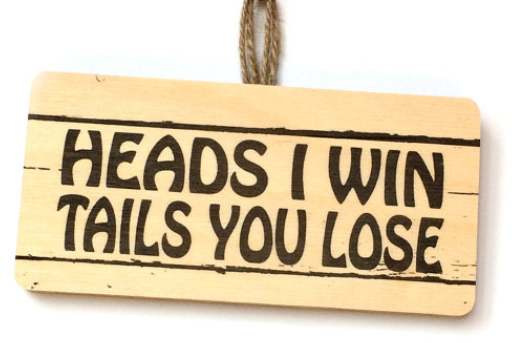 RANDOMNESS??????
Probability Basics
If Independent:    Pr[X = x | Y = y]  = Pr [X = x]
    Pr[X = x and Y = y] = Pr[X = x]Pr[Y = y]
E[X] = Pr[X=1](1) + Pr[X=0](0) = (p)(1) + (1-p)(0) = p
Markov Inequality:Pr[X >= a] <= E[X]/a
Our Old Friend Markov
Analyzing the Hot Hand
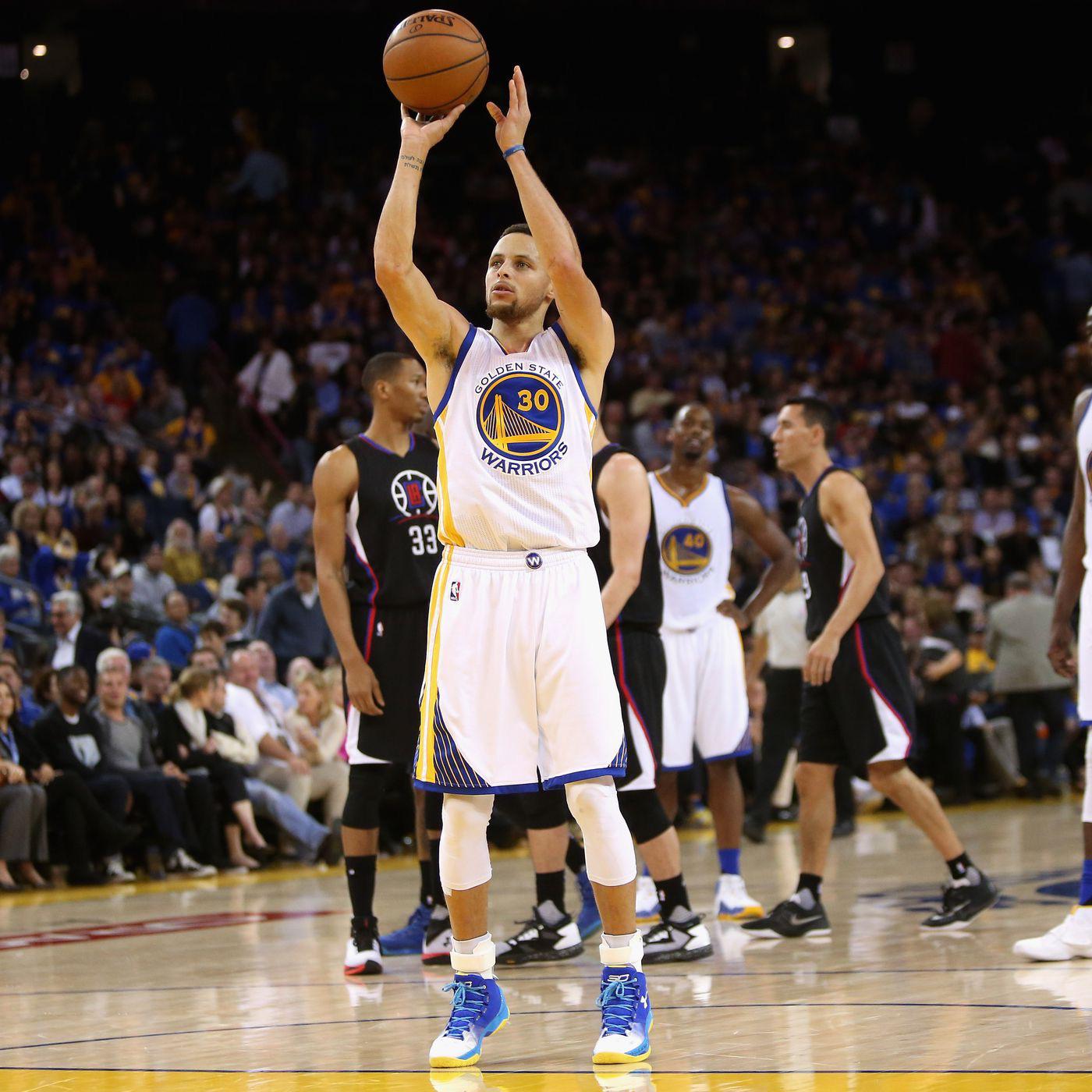 Steph has made 95 consecutive free throws
Assuming every shot is independent, and curry shoots at 90%
What is the probability that curry makes 96th free throw ??
B) (0.9)
C) 1 [Curry is GOATED and cannot miss]
The von Nuemann Game
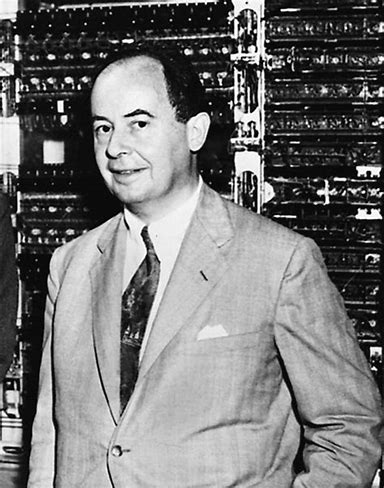 Input: Given a biased coin, heads with p, tails with (1-p)
Goal: Output a sequence of fair coin tosses
Bounding Bernoulli Tails
The Chernoff Bound
Should Georgetown Replace ChickFila with Panda Express?

Idea Polling:	Ask a bunch of people
Get estimate of probability
How far is estimate from True Probability??
How many people should we go and ask
Secret Sharing
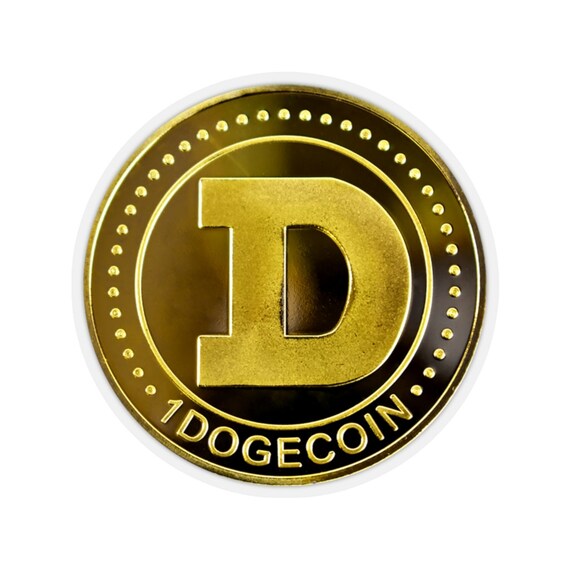 5 People find a doge coin out in the wild
They want to encrypt the doge coin using a special key, that they can only open only when all 5 people agree
What does the banker do?
Banker: Generate a key k, and 4 random strings
Person 3: r_3 - r_2
Person 1: k + r_1
Person 5: -r_4
Person 2: r_2 - r_1
Person 4: r_4 – r_3
Find 1s
Open Research Question:Is there a fast randomized alg, 
that always outputs same answer?
Input: Given a string with 50% 1s, 50%0s
Output: Output an index with a 1 in it
What is the complexity of deterministic algorithm??
What about a randomized algorithm??
Pick k random spots, inspect each spot
Generate Prime between [N, 2N]
Open Research Question:Always output the same prime
Imagine N to be a 200 digit prime
Naïve algorithm: Iterate from N -> 2N check if prime [Pseudo-polynomial]
Good news: Can check if a given number is prime in poly(#digits)
Prime Number Theorem: There are about N/log N primes from [1,….N]
Sample approximately 3 log N numbers between [n, 2n] w.h.p you can find a prime
Machine Learning
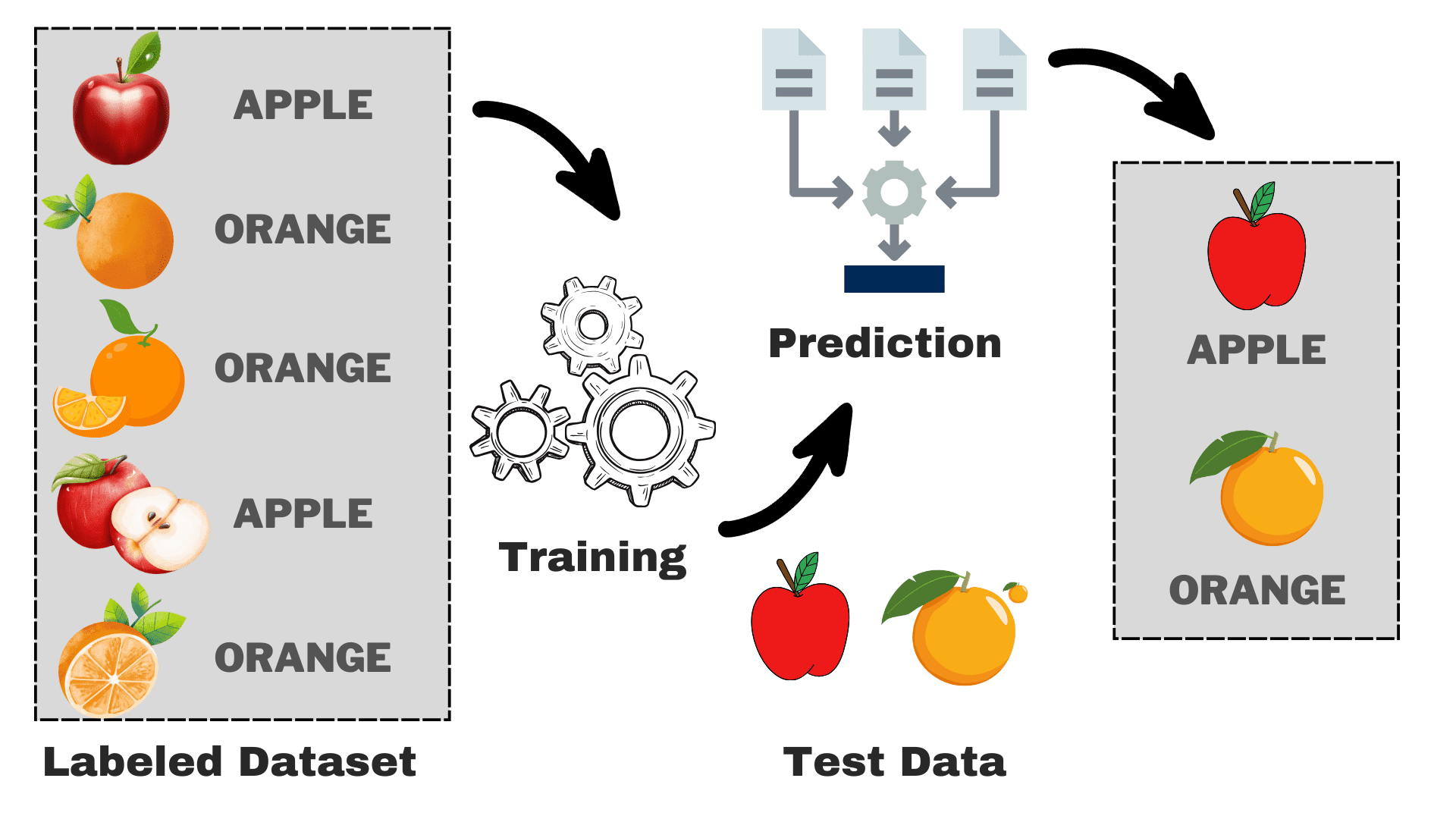 Have a massive dataset
Sample small part of the world to train on
Algorithm makes predictions based on sample data
Many More Examples
Given 3 matrices A, B, and C: Verify AB = C
Exact Matching: Find a perfect matching with k-red edges and n-k blue edges
PIT: Given a polynomial, output 1 if it always evaluates to zero on all inputs
Byzantine Agreement
Interesting Questions in practice: How to coordinate randomness when dealing with parallel algorithms?
How do we formalize Randomness as a
P: Problems that can be solved in polynomial time
NP: Problems whose solution can be verified in polynomial time
BPP: Problems that can be solved using randomness in polynomial time
 with probability > 2/3
Formal Definitions
BPP error amplification
BPP in P/poly
BPP vs P
Do we really need randomness?
P = BPP
If you believe in hard functions, then you should believe that randomness is useless 

If there is a function that is hard, then we can generate unpredictable bits (coin tosses from that)

Construction of PRG (Pseudorandom generator)

We are able to simulate randomness deterministically
Giving Computers More Power
Samuel Johnson Quote
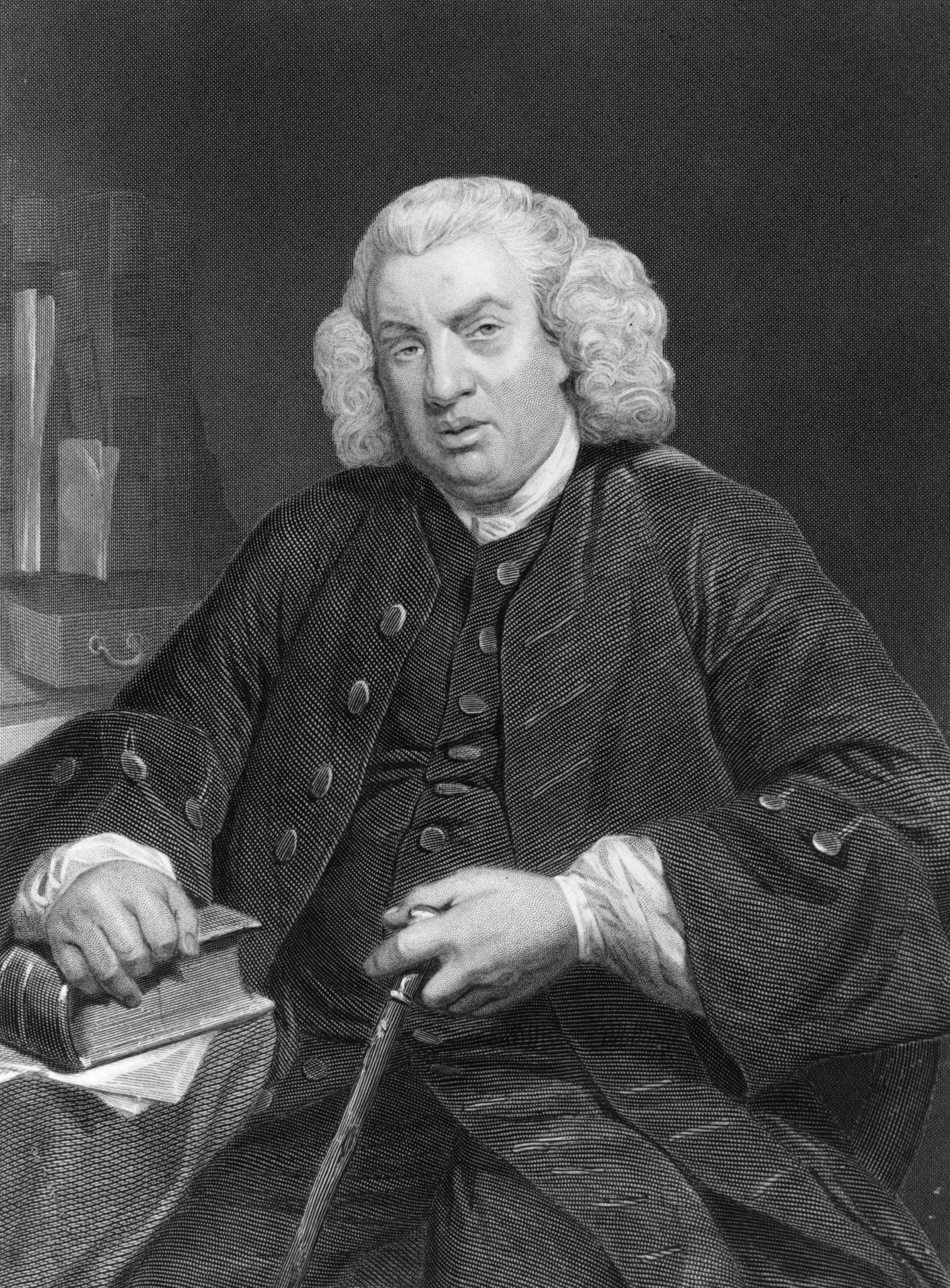 “All science is against the freedom of the will; all experience is for it.”